NATURAL RESOURCES LAND, WATER & FOREST
Dolly Kumari
Department of Economics
M.L.Arya College, Kasba, Purnea
Class- B.A part-1
19-05-20
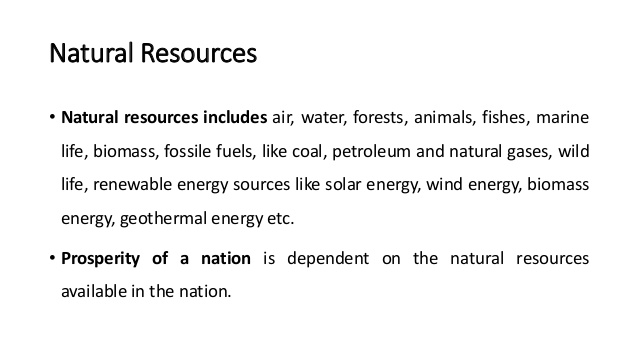 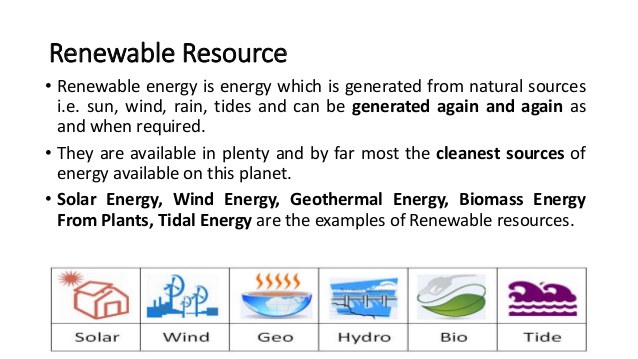 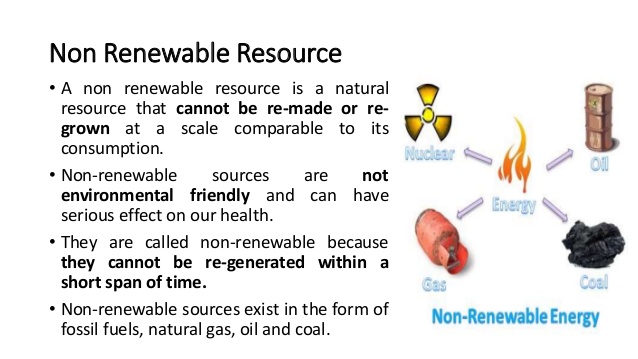 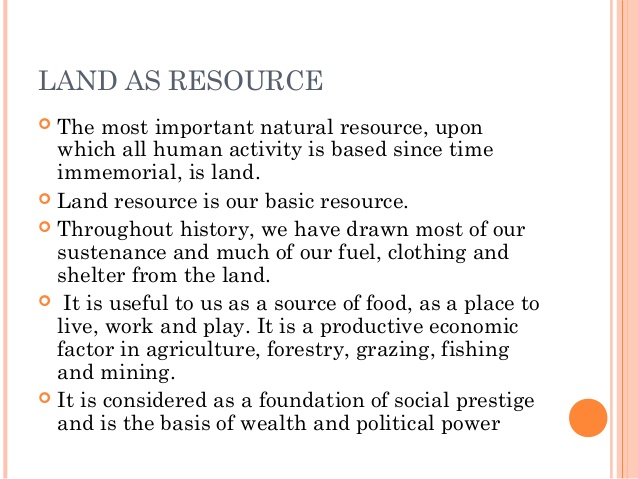 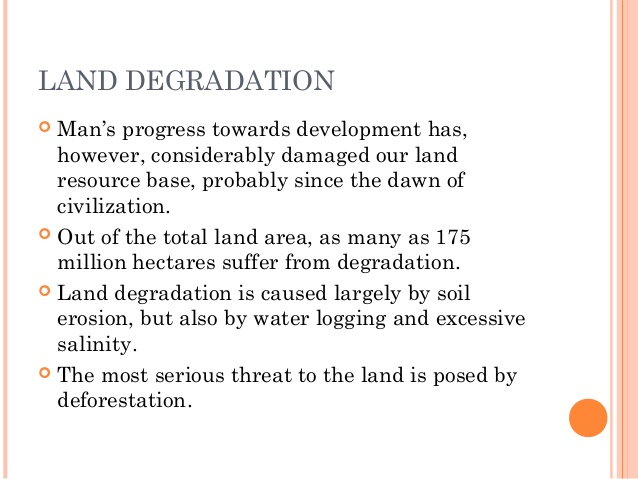 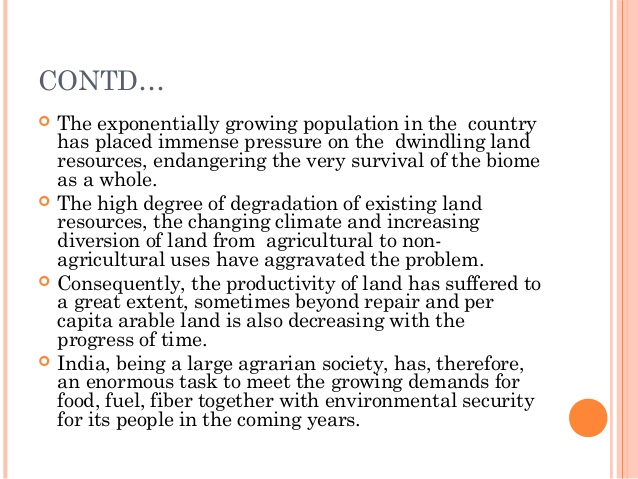 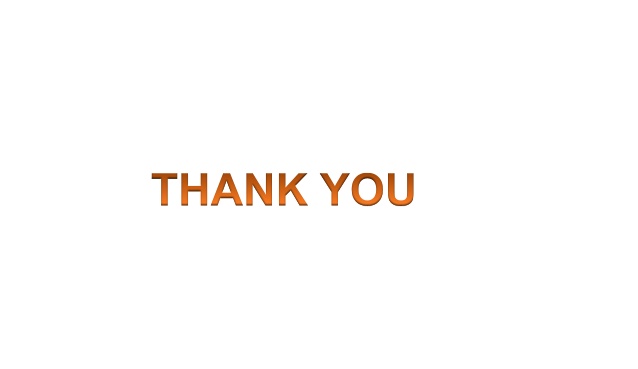